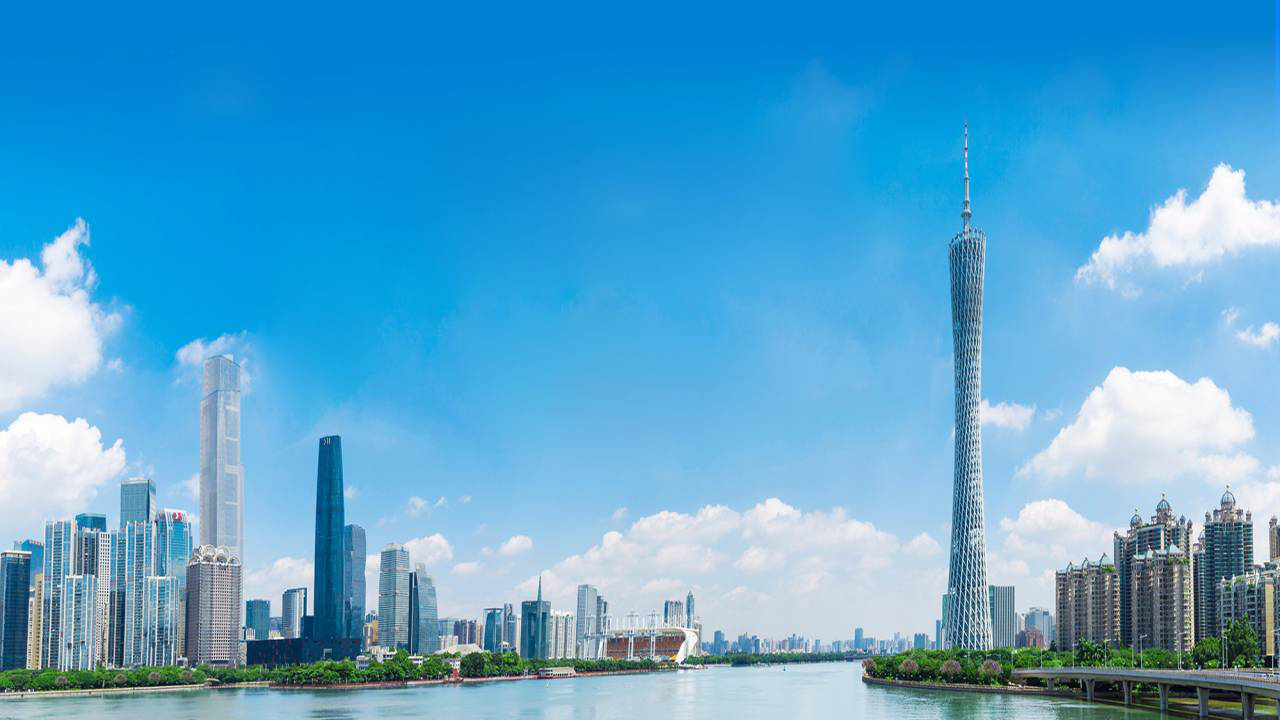 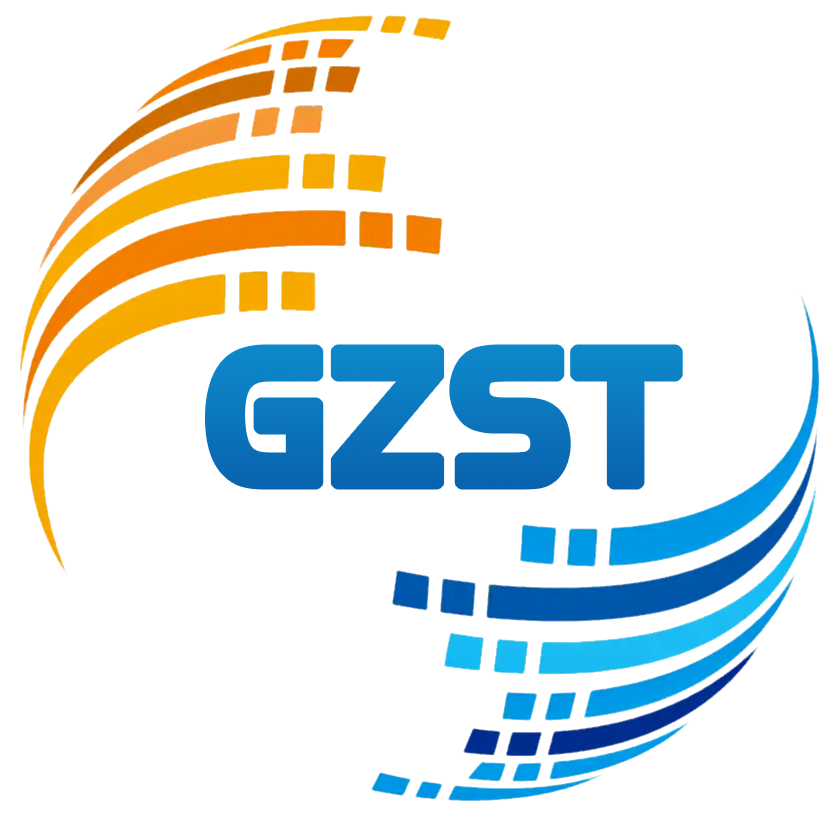 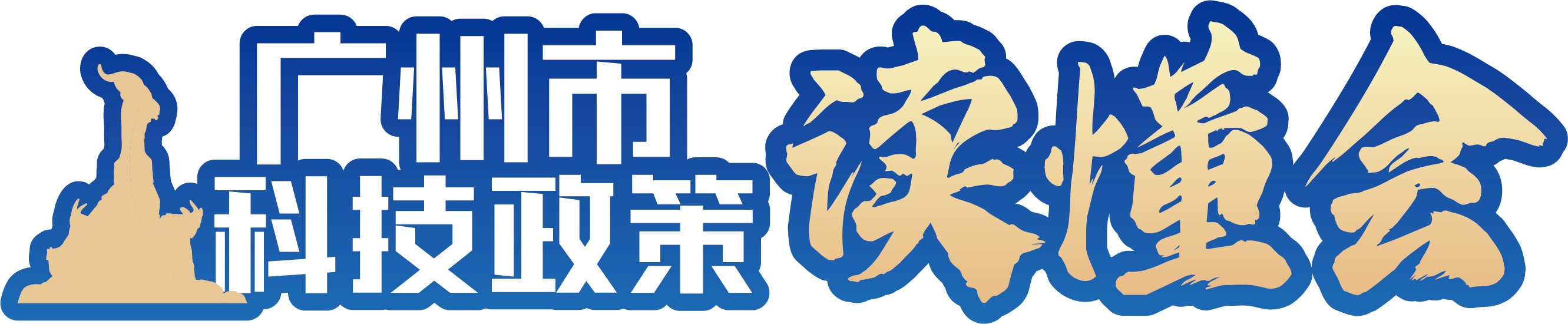 2025年度广州市科技计划项目
申报指南宣讲会
2024年4月26日
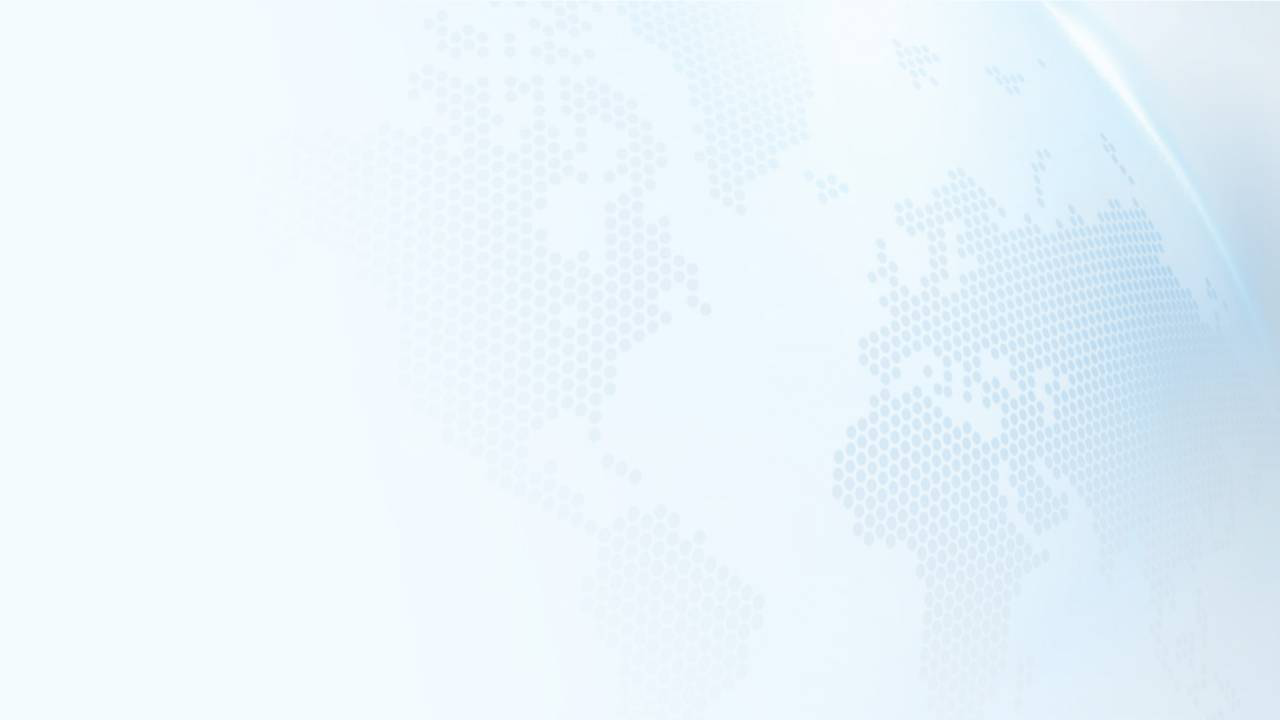 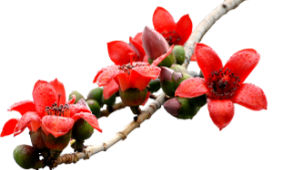 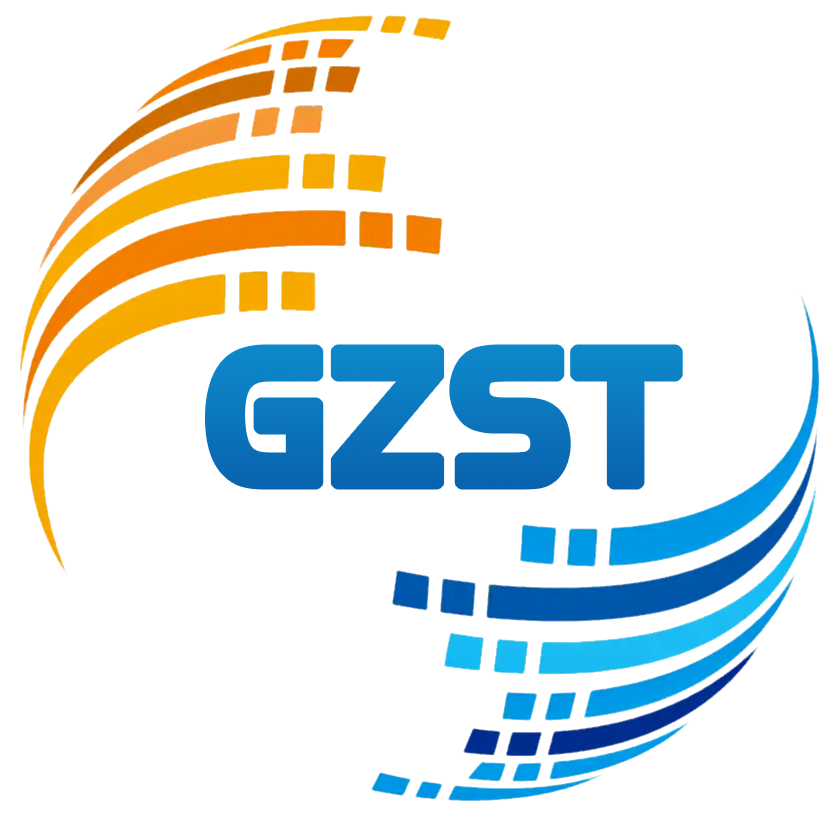 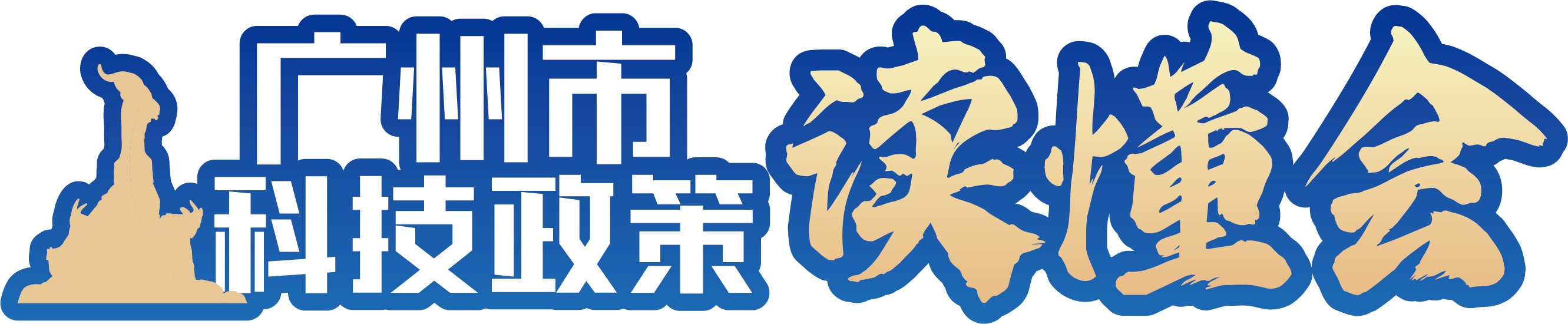 5
2025年度国家重点研发计划
“递补支持”专题
2025年度国家重点研发计划“递补支持”专题
强化与国家重点研发计划项目的协同，主动承接国家研发任务
设高新技术方向、农业和社会发展科技方向
在穗企业
医疗机构
2
2023年第一申请单位申报国家重点研发计划
进入最后一轮答辩环节，未获立项
1
3
在原国家重点研发计划项目的研究领域和方向的范围内
结合广州产业经济发展和人民生命健康需求
4
提出符合广州市科技创新“十四五”规划方向的市重点领域研发计划项目
分领域组织遴选立项
5
同一年度一个单位限报1项
6
每个项目定额支持100万元
2025年度国家重点研发计划“递补支持”专题
2025年度国家重点研发计划“递补支持”专题
牵头申报单位
工作基础
广州市行政区域内设立、登记、注册的具有独立法人资格的企业或医疗机构
或在我市视同法人单位统计并纳税的企业非法人分支机构
具有组织开展市科技计划项目的基本条件
企业申报应配套能支持任务指标的自筹经费
项目负责人
特别说明
申报单位、合作单位及项目负责人未在科研诚信惩戒期内
企业申报项目必须有自筹经费投入鼓励联合国际和港澳台优势科研力量组织联合攻关
应为申报“国家重点研发计划”项目时该申报单位项目组成员
1964年1月1日及以后出生（两院院士除外）
在研和当年新申报市科技计划项目只能依托同一个单位
2025年度国家重点研发计划“递补支持”专题
单位
人员
作为项目负责人2023年度及以后（基于“广州科技大脑”申报的）在同一科技计划类别内，在研和新申报项目累计不得超过1项
作为项目负责人已有2022年度及以前（基于“广州市科技业务管理阳光政务平台”申报的）在研项目的，暂不受理新项目申报
申报单位存在2024年1月15日前到期未验收市科技计划竞争性项目的不得申报竞争性项目
申报限制
其他要求
已立项竞争性项目不得再次申报
同一项目不得申报不同的科技计划类别
已获得财政资金支持的项目不得再次申报
2025年度国家重点研发计划“递补支持”专题
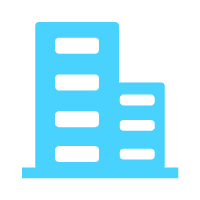 人员要求
企业
申报书及附件
国家重点研发计划申报书
进入最后一轮答辩证明材料
项目组成员中如有申报单位以外的人员，其所在单位即被视为合作单位
需提供企业2023年度的财务审计报告
无法及时提供的，需上传相关情况说明，附2022年度的财务审计报告
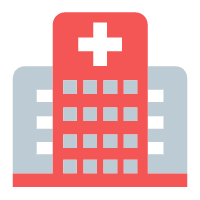 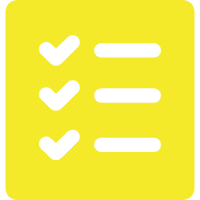 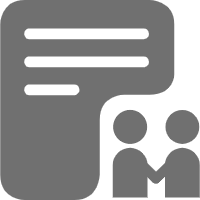 合作协议
填报要求
医疗机构
在“广州科技大脑”填报和提交
附件材料应先按相应要求签字盖章后，再扫描上传
不需要提交纸质材料
申报受理、评审立项和公开公示等信息可登录“广州科技大脑”查询
联合申报，按模板签订合作协议
明确合作各方的合作方式、任务分工等内容，并加盖双方单位公章
合作协议内容应与所申报项目研究内容密切相关
以其上级主管单位为第一申报单位申请“国家重点研发计划项目”并进入最后一轮答辩环节的，可纳入递补支持范围
按照提供的模板提交承诺函
2025年度国家重点研发计划“递补支持”专题
1
2
3
4
5
单位注册
信息维护
项目申报
单位审核
审核推荐
组织单位对申报材料进行网上推荐
经组织单位网上推荐的项目不再退回修改
申报单位审查申报材料
提交至项目组织单位
申报单位完成审核提交后，才视为项目正式提交申报
申报单位、合作单位进入广州科技大脑，按要求完成单位用户注册
已有单位用户账号的不需另行注册
申报人选择相应的科技计划（专题）类别
在线填写申报材料
提交至申报单位审核
单位用户完善单位信息
根据需要可创建申报人账号、密码
申报人用户完善个人信息
2025年度国家重点研发计划“递补支持”专题
组织单位
2024年6月7日18时
申报单位
申报单位
2024年6月3日18时
2024年4月22日9时
网上组织推荐
网上申报结束
网上申报开始
实施期限：2025年1月1日—2027年12月31日
2025年度国家重点研发计划“递补支持”专题
支持强度
40%
60%
第一笔
纸质合同签订后
第二笔
通过关键节点考核
实施期检查
2025
2026
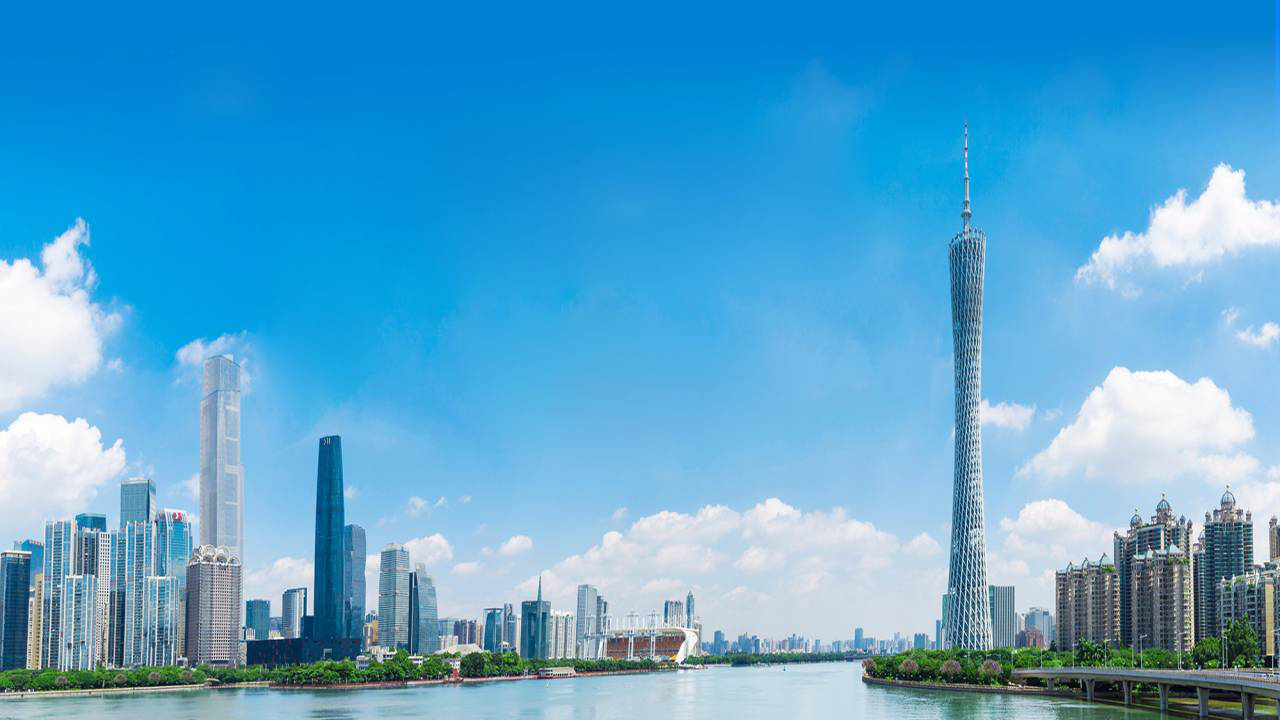 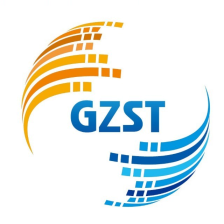 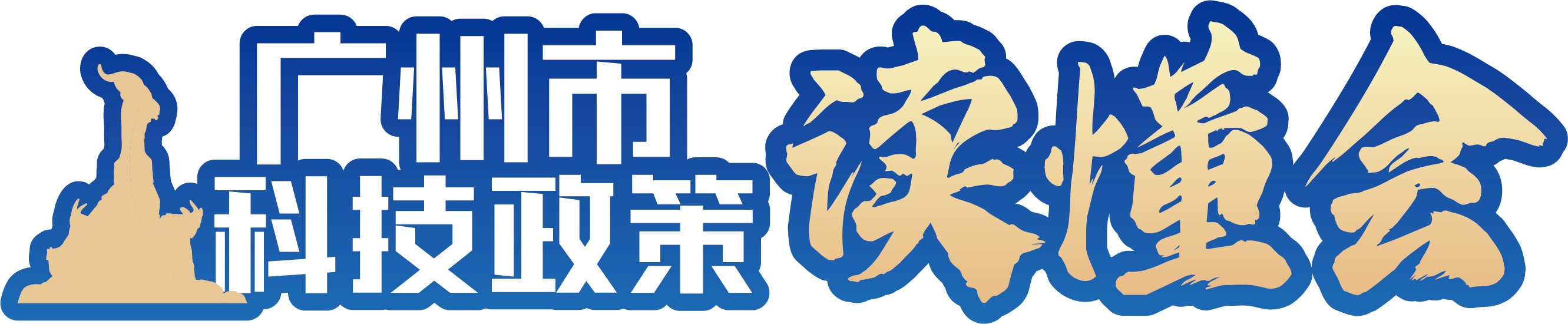 谢 谢 观 看 !